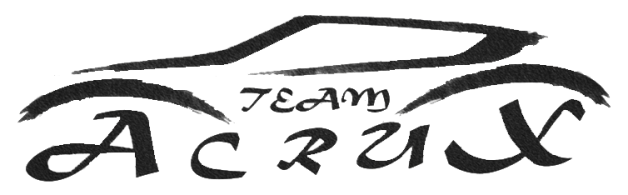 Marketing Brochure
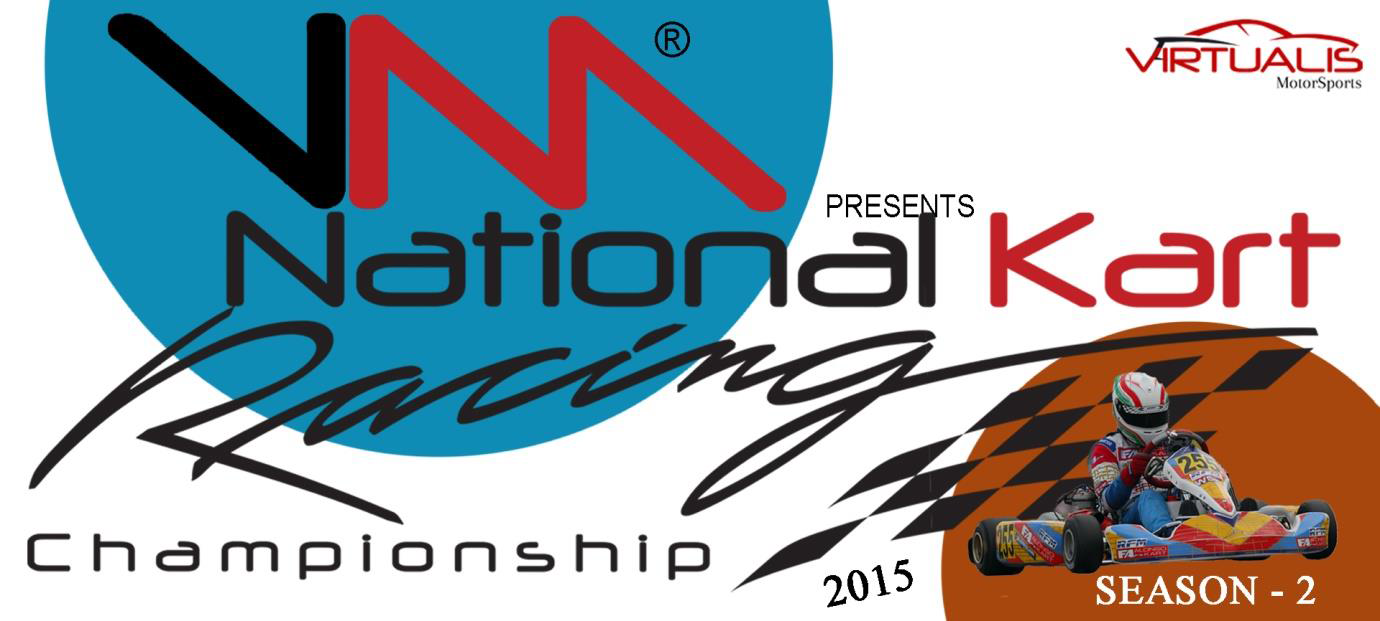 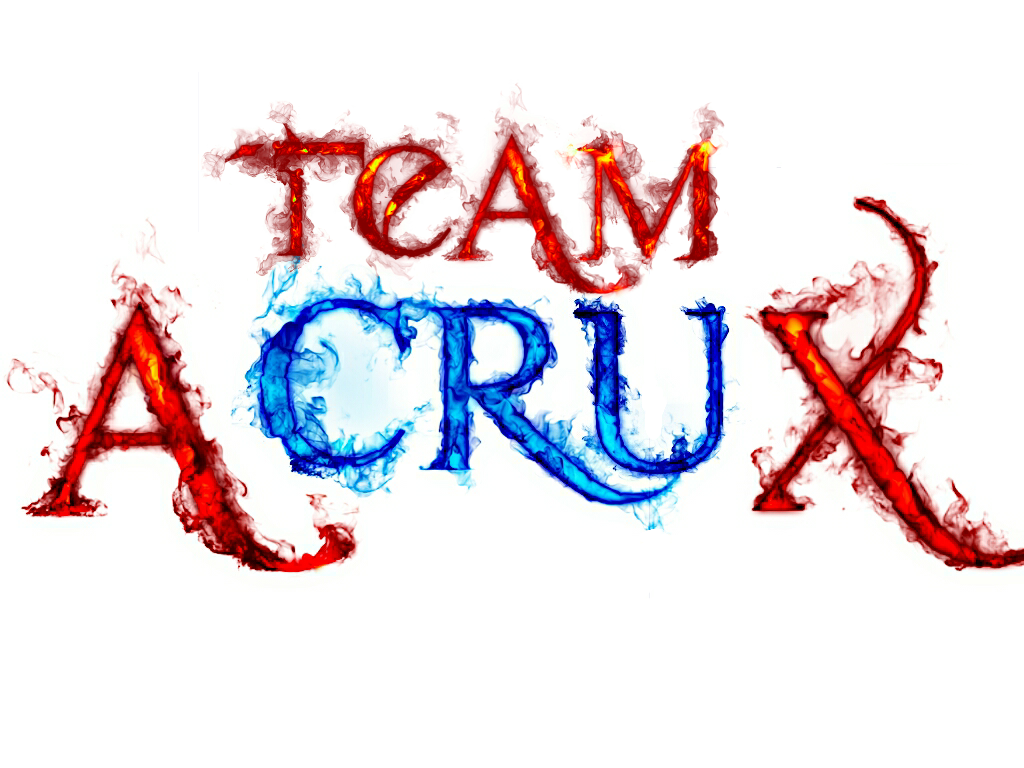 Prof. Ram Meghe Institute Of Technology & Research, Badnera-Amravati
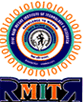 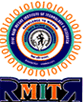 What is Go-kart ?
A Go-kart is a small four-wheeled vehicle. Go-Karting involves driving open-wheeled vehicles, usually around a circuit. It is a great way to get into motor sports, as Go-Karts tend to be easy to drive. There are just two pedals to drive - the accelerator (to speed up) and the brake (to slow down and stop).
 
        If you have never actually seen a Go-Kart before, they are open-wheeled vehicles (with four wheels) that sit very close to the ground. This means that unlike a normal car, you have to sit very close to the ground. This can feel strange at first, but it is something that you quickly get used to.
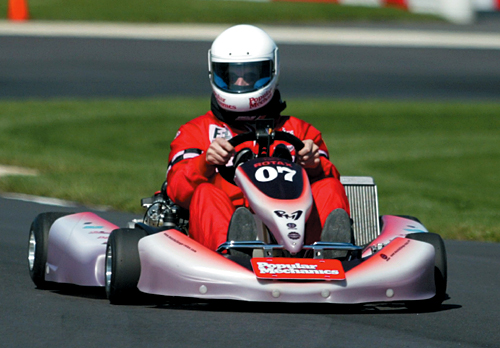 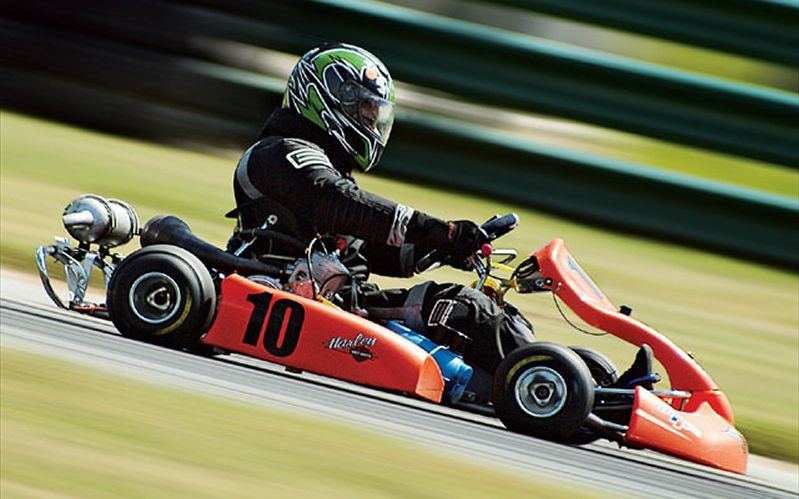 About NKRC
National Kart Racing Championship - 2015 is a National Level Go-Kart Racing Event in which Engineering Students from across the country need to Design and Fabricate their own     Go-Kart Vehicle. The event is organized by Virtualis Motorsports  which aims for practical   development of an Engineering Student. More than Rs. 3,60,000 worth of prizes to be won & also on spot Job Drive for Final Year Student. Best of all the Dynamic Event held at RPM International  Racing Track, Bhopal.
          This event is aimed to bring out the innovative and creative potential of young automobile enthusiasts. Under Graduate students from different technical streams can participate in event. The basic outline of event consist of designing and fabricating a Go-kart and then competing with those Go-karts in final race. The real essence of the event lies in sheer engineering practical application and tests in real time.
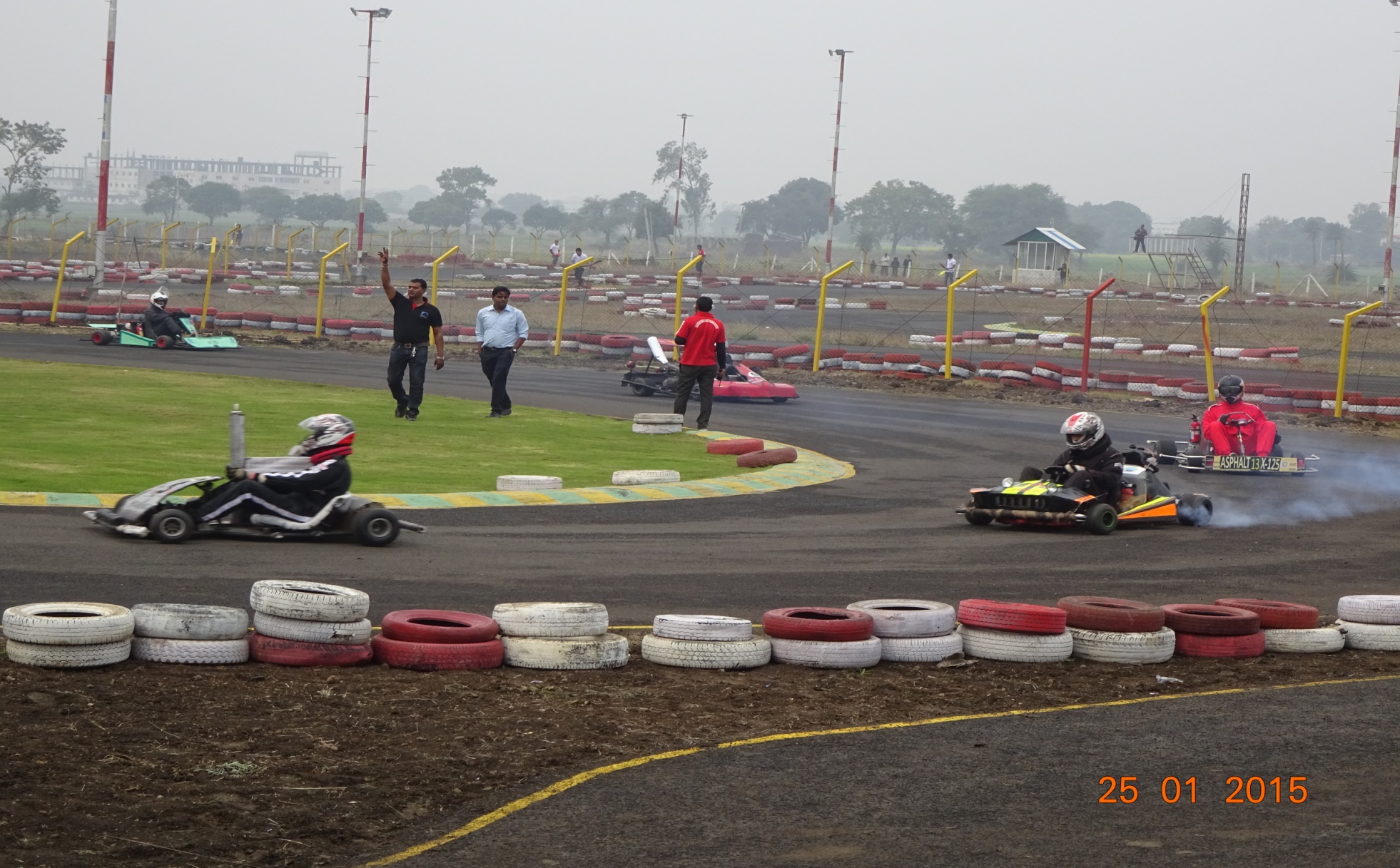 About Team Acrux
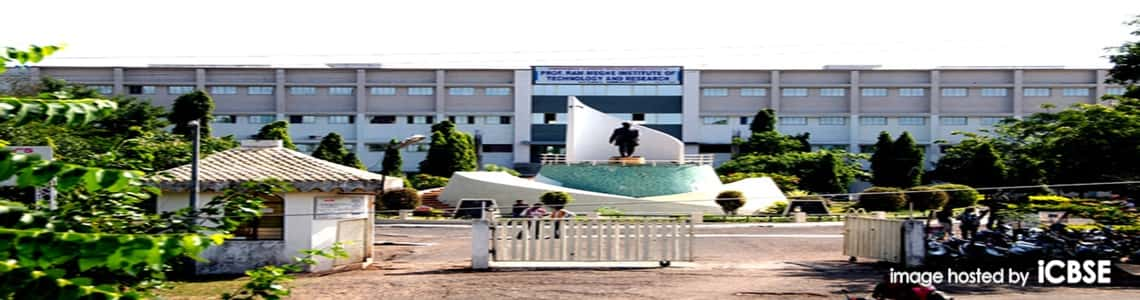 Team Acrux is a team of students from Mechanical Engineering of leading technological institute                  Prof. Ram Meghe Institute of Technology & Research, Badnera which is established in 1983 having a prestigious standing amongst the top most technical institutes of Maharashtra. 

  The team is formed by selecting 20 skillful and dedicated students from Mechanical Engg Department. Team Acrux has students who are good with there automotive knowledge and design skills. 

  The team has participated earlier in Go-kart championship in 2014 and achieved 4th place in racing round whereas final rank was 15th amognst 69 teams all over India. 

 This year also we are participating in National Kart Racing Championship – 2015.
Team Structure
Engine & Powertrain
Harit Kulkarni   Suraj Siraskar   Mayur Pursani  
 Karan Tindwani        Sameer Harankhedkar
T
E
A
M

A
C
R
U
X
Software Handling
 Ketan Dabre
 Harit Kulkarni
 Shubham Metkar
Roll Cage Design
Vrushali Bhadke                 Shubham Kinge
 Shubham Metkar             Saurabh Naik
Braking 
System
Ketan Dabre   Mayur Durge   Snehal Dharmik
 Akshay Wakode           Akash Umale
Marketing
 Shivchandra Band
 Ashwini Dhote
 Saurabh Naik
Steering System
Ashwini Dhote            Shrichinmay Vivrekar
 Shivchandra Band       Akanksha Kohale
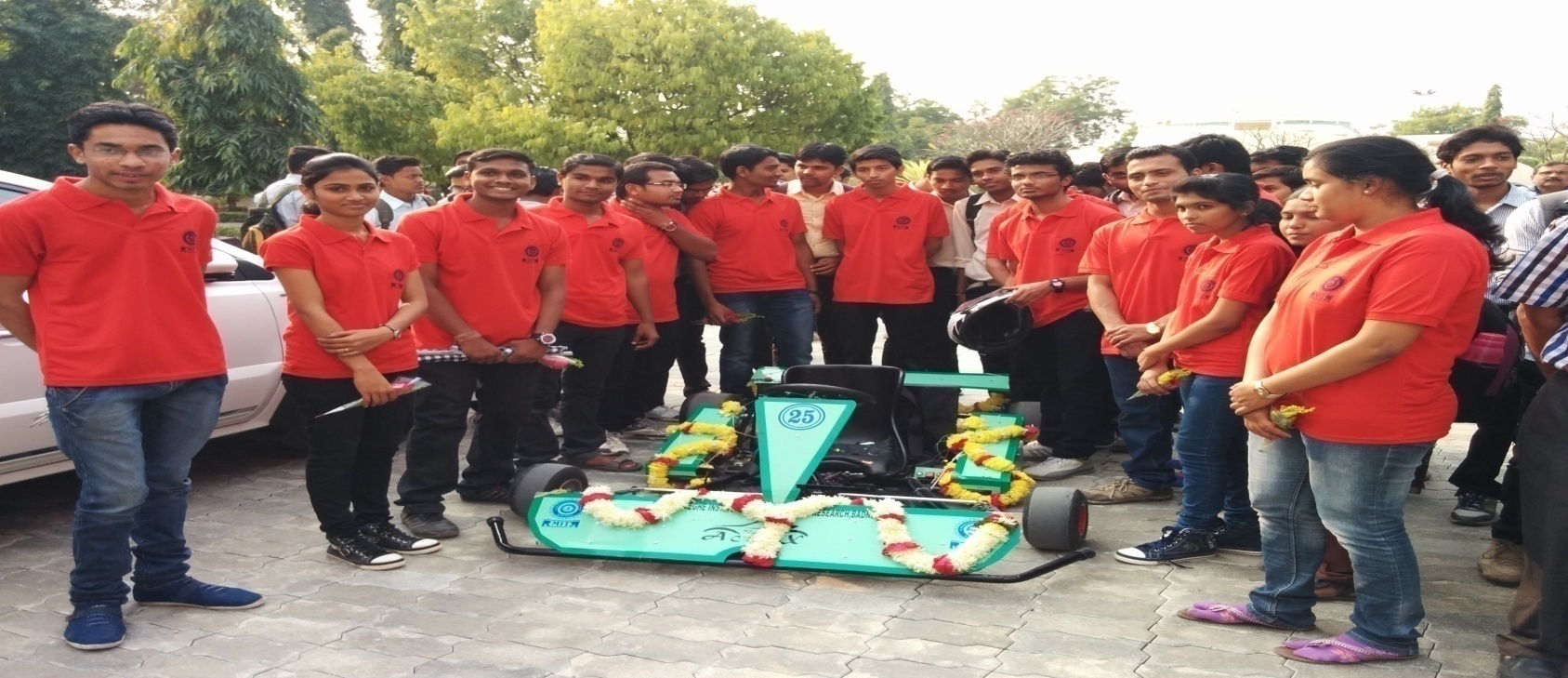 How will be the vehicle ?
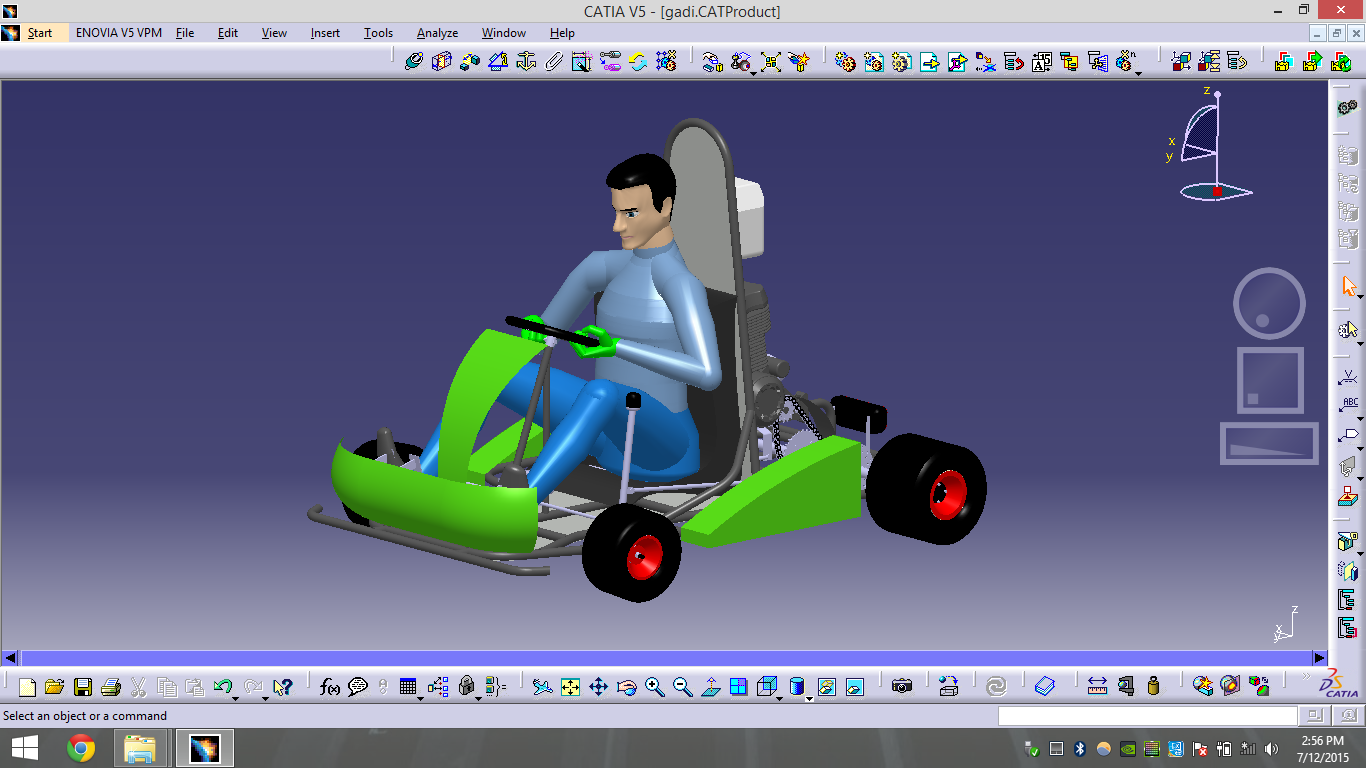 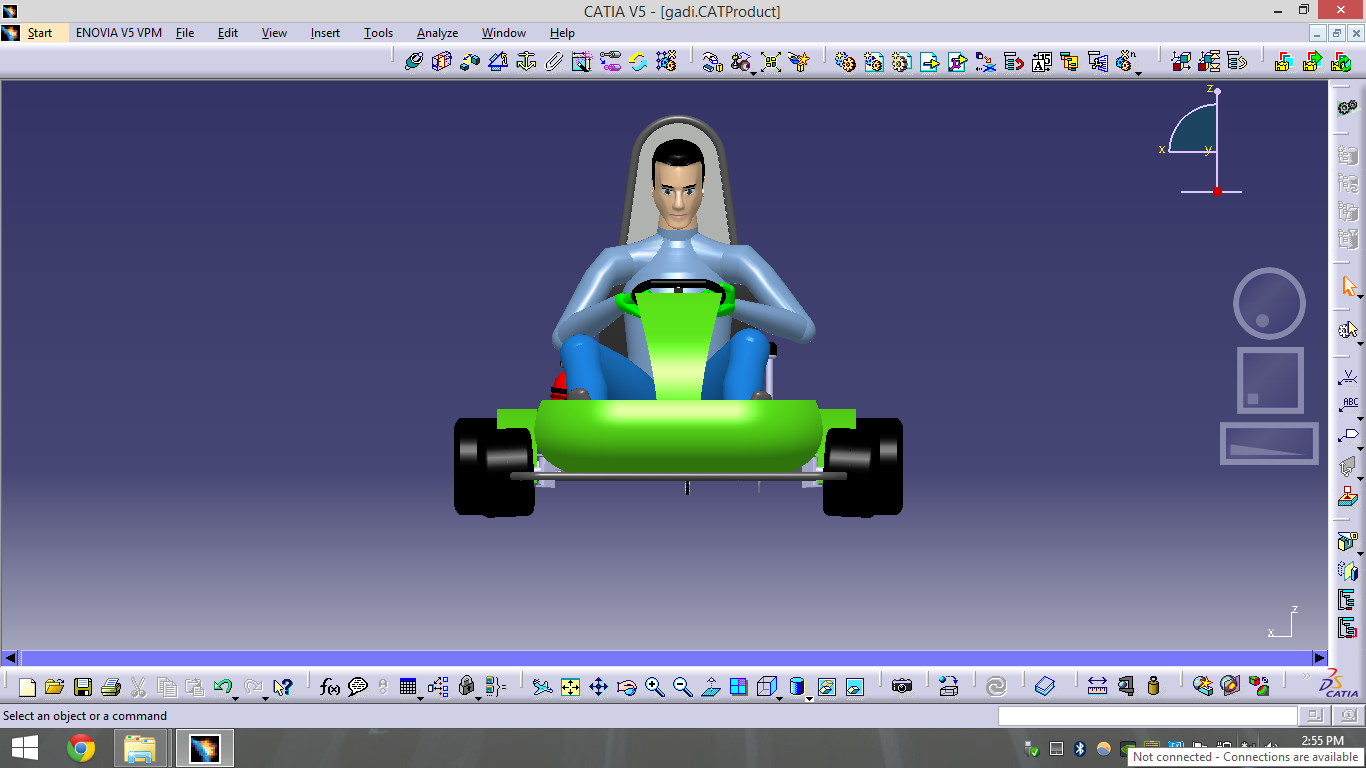 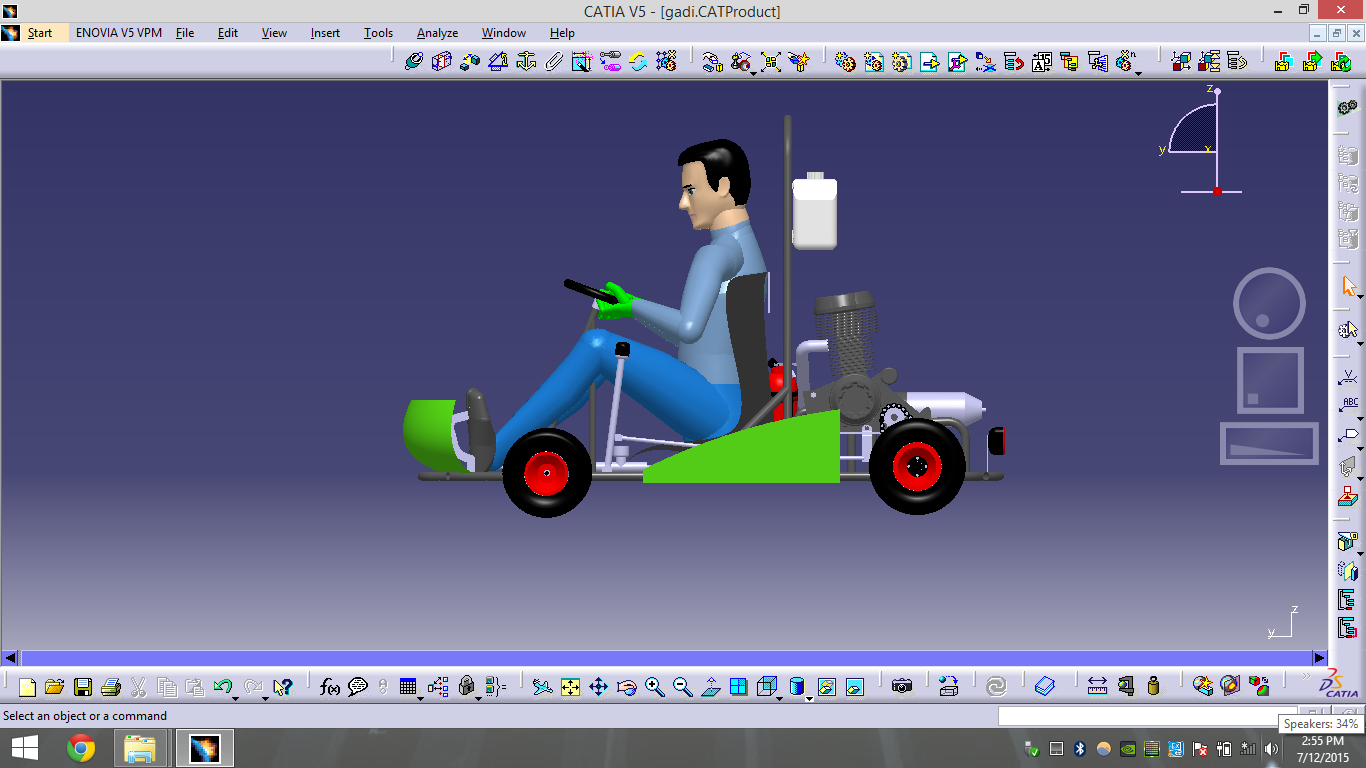 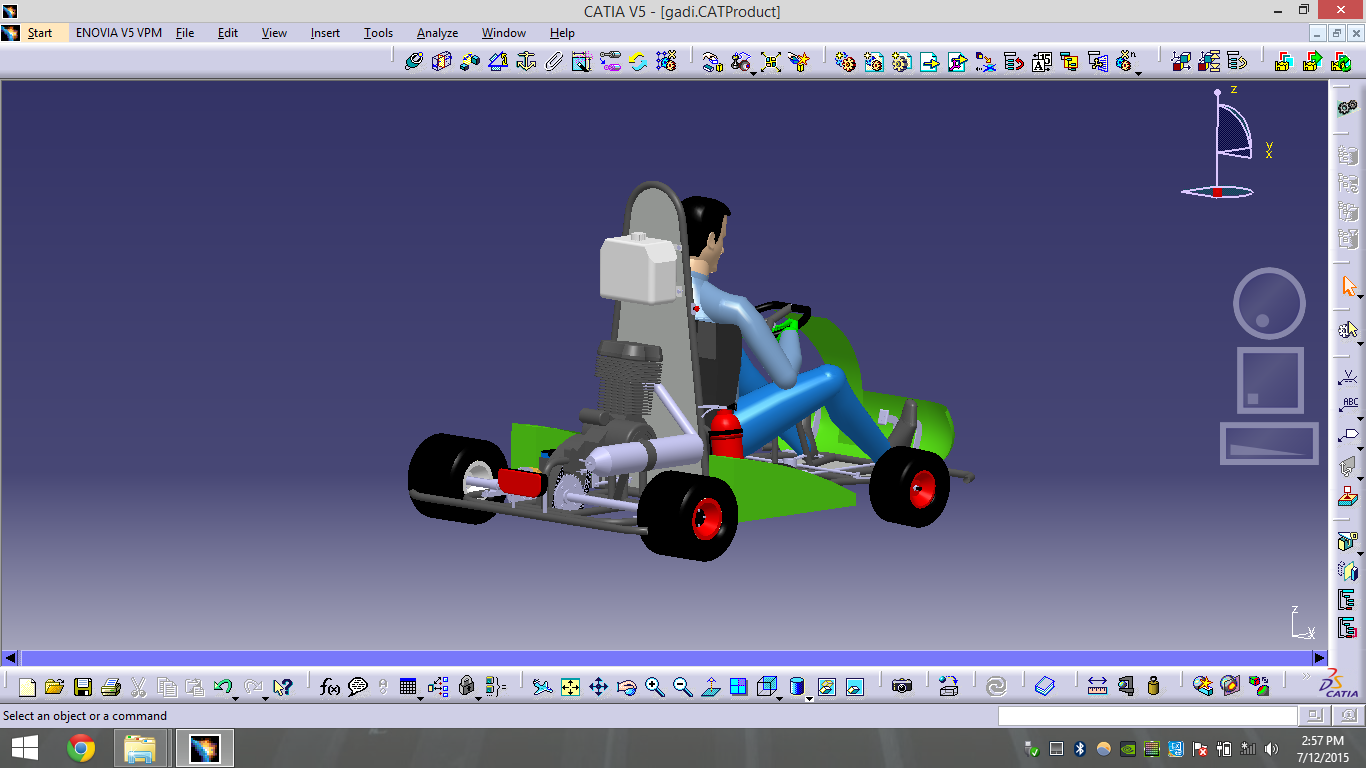 Engine             : Bajaj Discover 125 cc
 Max Speed     : 60 kmph
 Acceleration  : 1.18 m/s2
 Weight            : 97 kg
 Max Power    : 8.1 kW
 Max Torque   : 10.8 Nm
Sponsorship Benefits
Extensive Media Coverage
National Kart Racing Championship is the most followed Go-Kart racing event in India. The teams and the Event receives extensive media coverage during various tests and racing.
Visibility Among The Required 
   Since the event is witnessed by many automobile engineers, executives of leading automobile companies and students interested in automobile.
Association With Leading University Teams
Your association with our team will provide you more attention as there will be students, professionals and visitors from all over India.
Promotion In Our City
Publicity during college Technical Events, Departmental Events, College Magazine,  Newspapers and other promotional events of college.
Team Acrux is the only team from Amravati University to clear the Presentation Round of NKRC – 2015 and achieved 13th rank amongst 102 teams from all over India.
 Thus qualified for the Final Racing Round.

 Being the only team from our city, it is bound to attract adequate local media coverage and students from various colleges. 

 Your organization will be stated as our official sponsor in all such coverage.

 Your Organization’s Name will be displayed on the Team Acrux’s official facebook page along with the brief description of your organization and also link to your official website.

 On site banners in the team’s pit at event site.

 Sponsorship in the form of direct money will be highly helpful because of its flexibility in team’s investment.
Sponsors
Gold
Platinum
Silver
Name and Logo of organization on :-

 Front panel of Go-kart

 Team T-shirts                                      ( front side )

 Race suit of driver

 Promotional & onsite pit banners

 Official facebook page

 Drivers helmet
Name and Logo of organization on :-

 Side panel of Go-kart

 Team T-shirts                                      ( rear side )

 Race suit of driver

 Promotional banners

 Official facebook page
Name and Logo of organization on :-

 Side panel of Go-kart

 Team T-shirts                                      ( sleeves )

 Promotional banners

 Official facebook page
INR 25,000/-
INR 20,000/-
INR 15,000/-
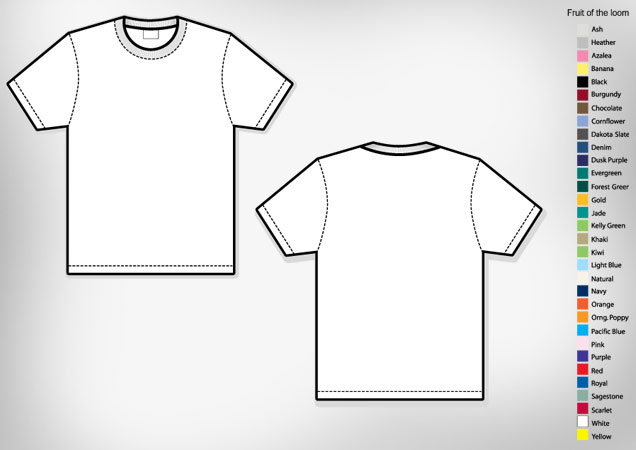 Silver Sponsor
 Name & Logo
Team Logo
Positions 
of 
Name & Logo
Platinum sponsor
    Name & Logo
Team name
Gold sponsor
 Name & Logo
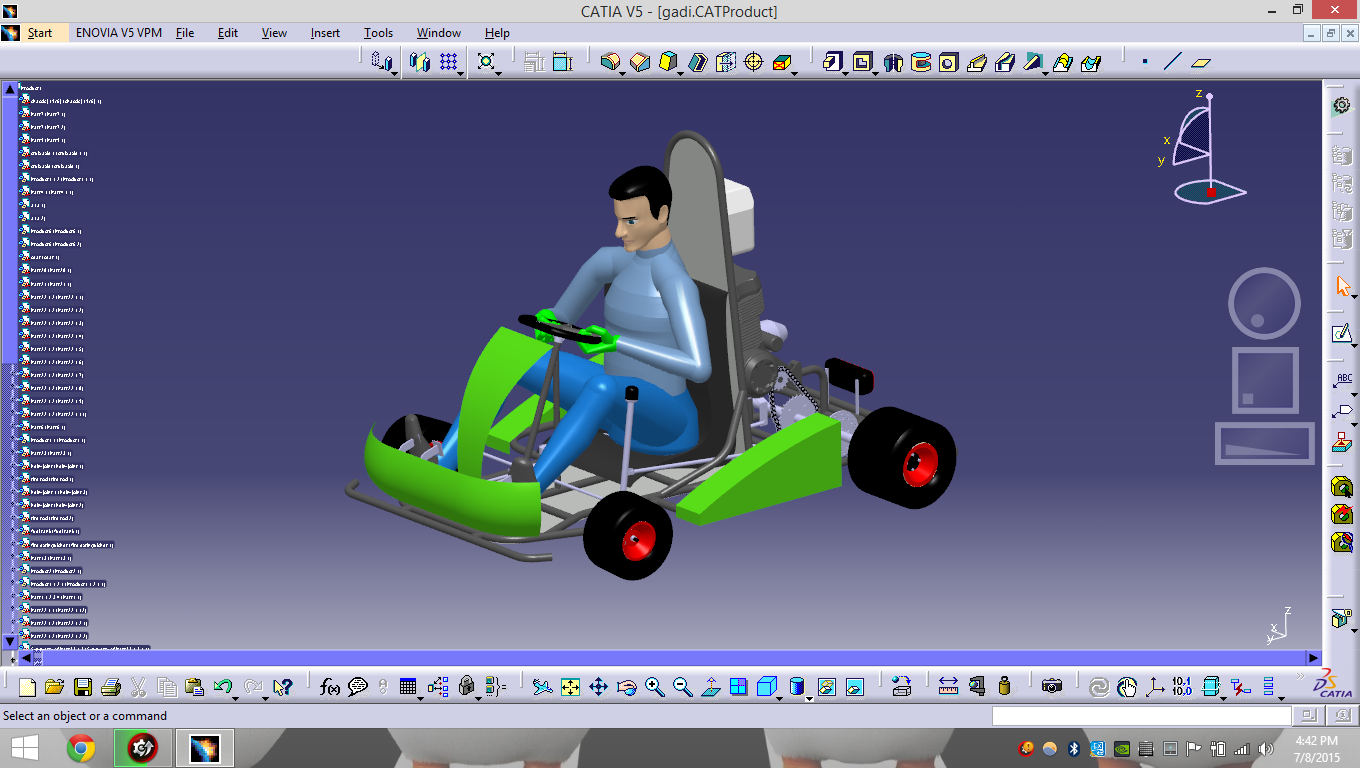 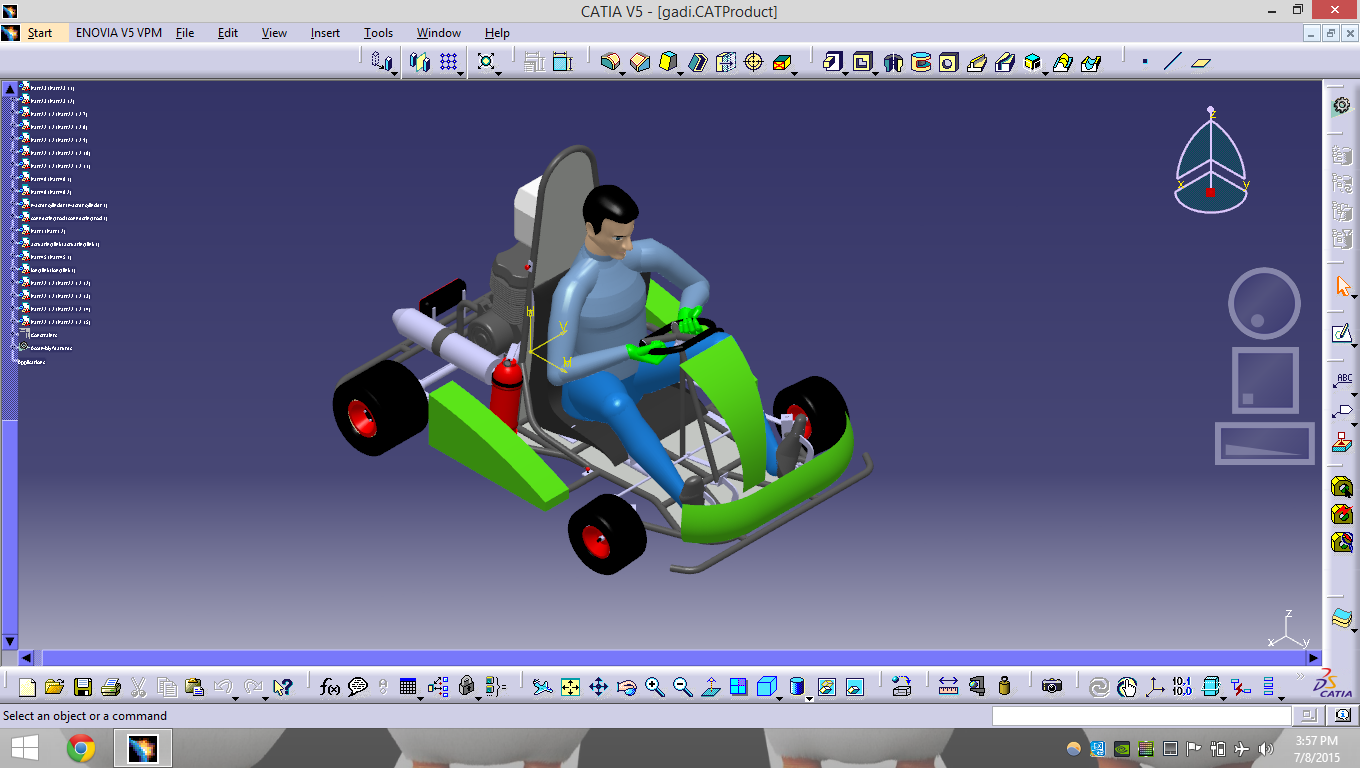 Silver Sponsor 
  Name & Logo
Gold Sponsor 
  Name & Logo
Platinum Sponsor 
  Name & Logo
Cost Estimation
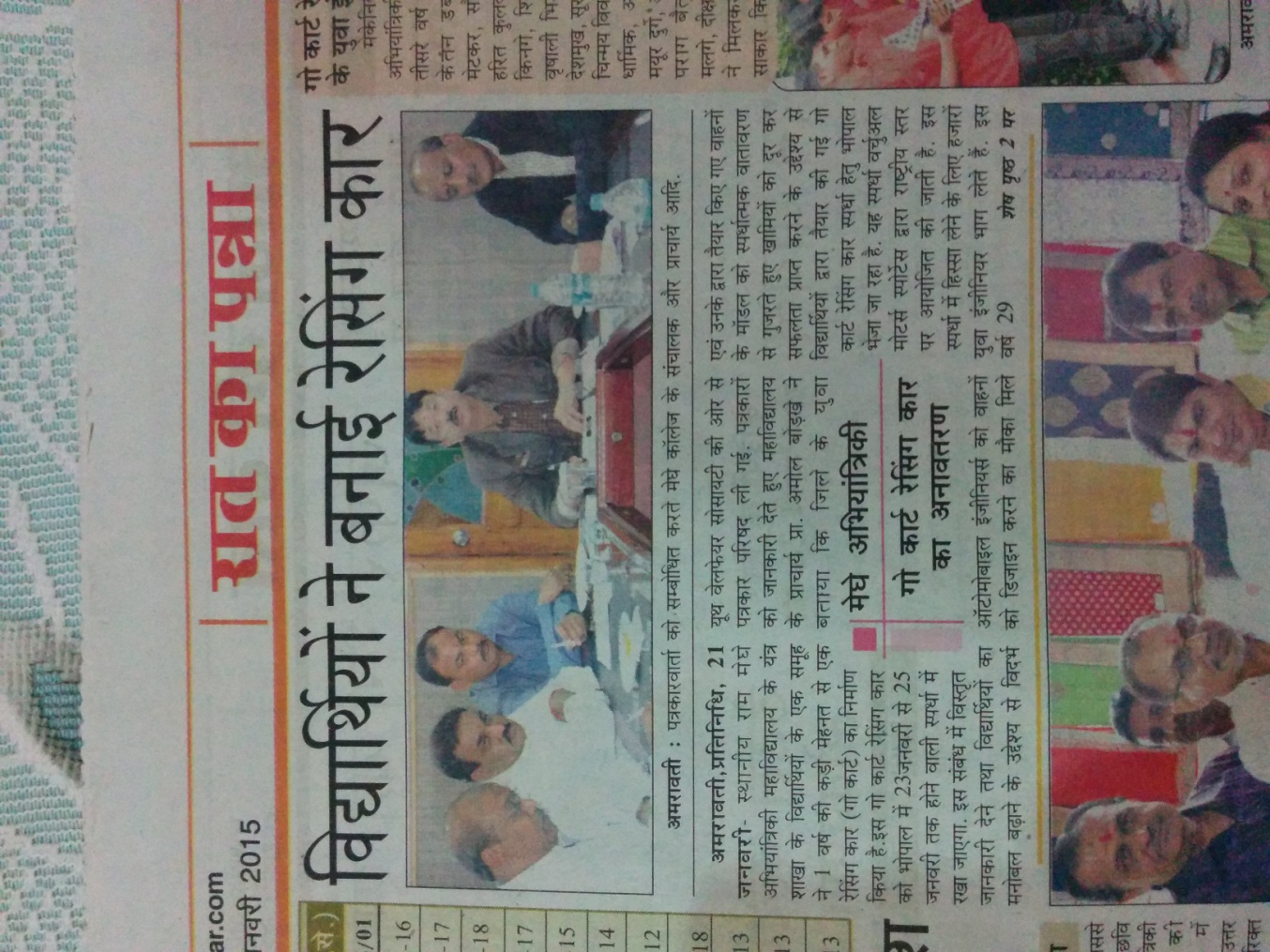 Media Coverage
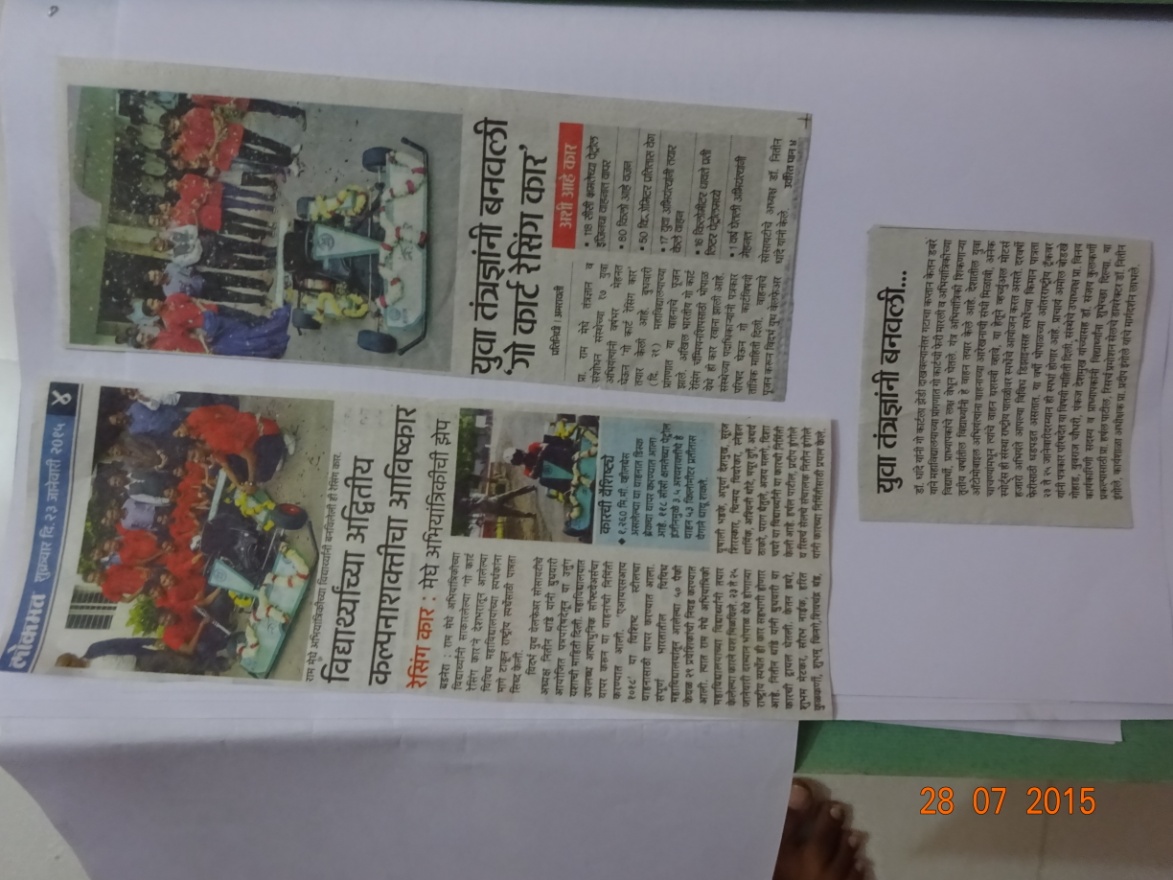 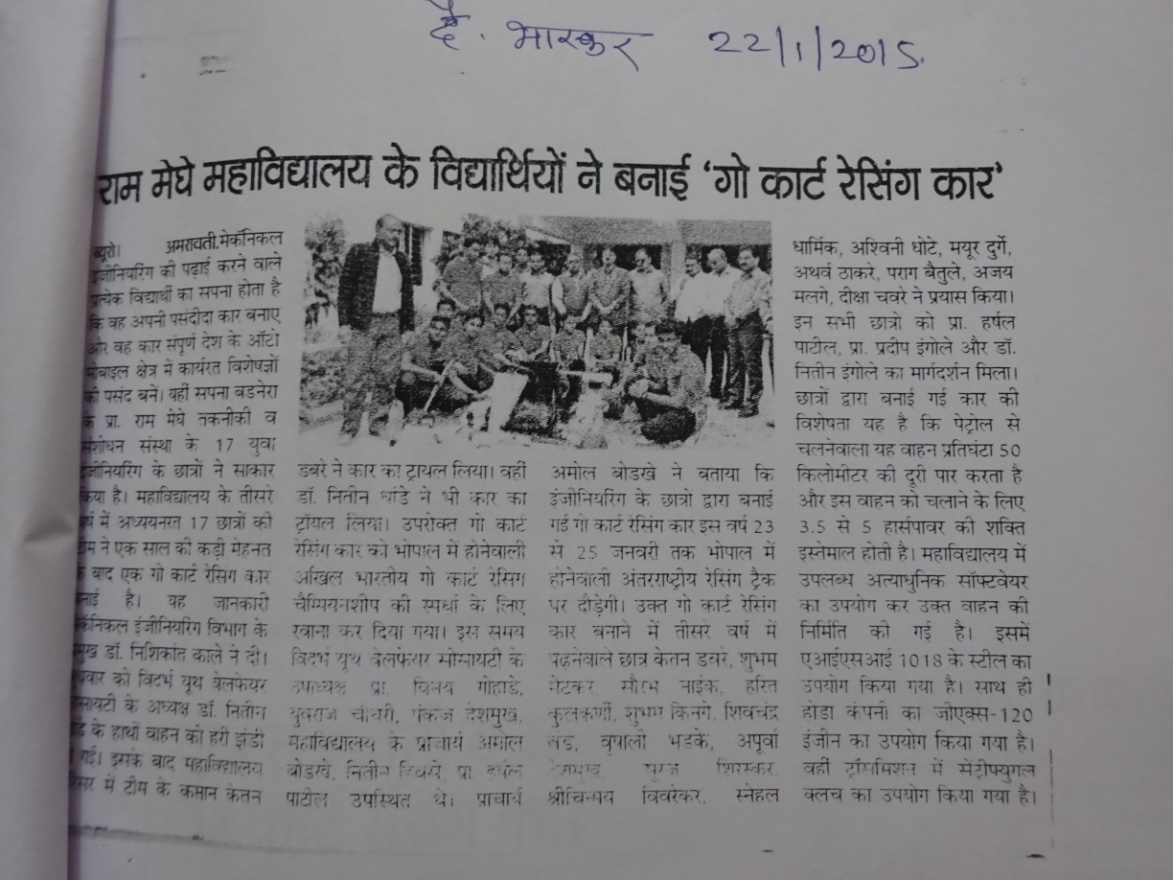 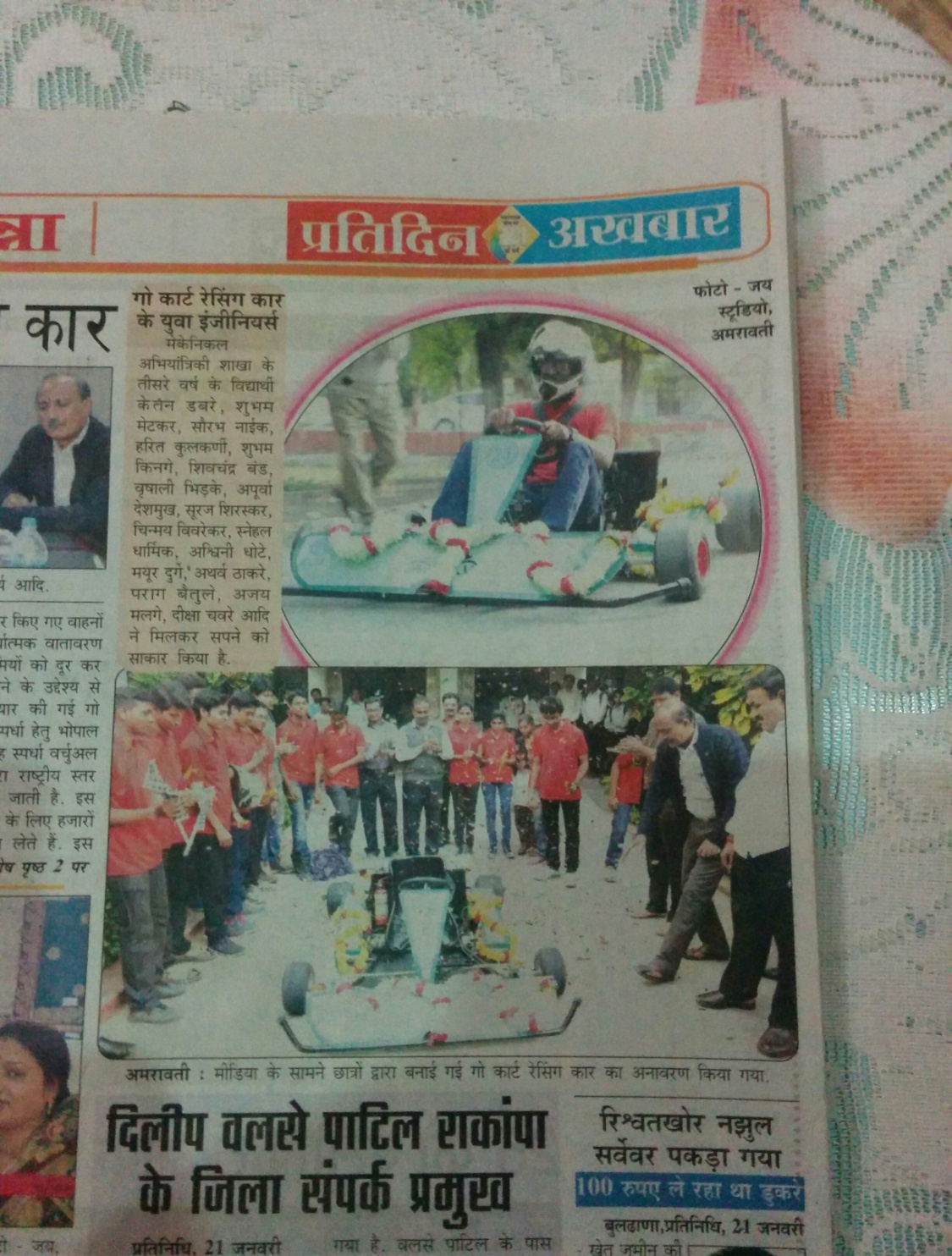 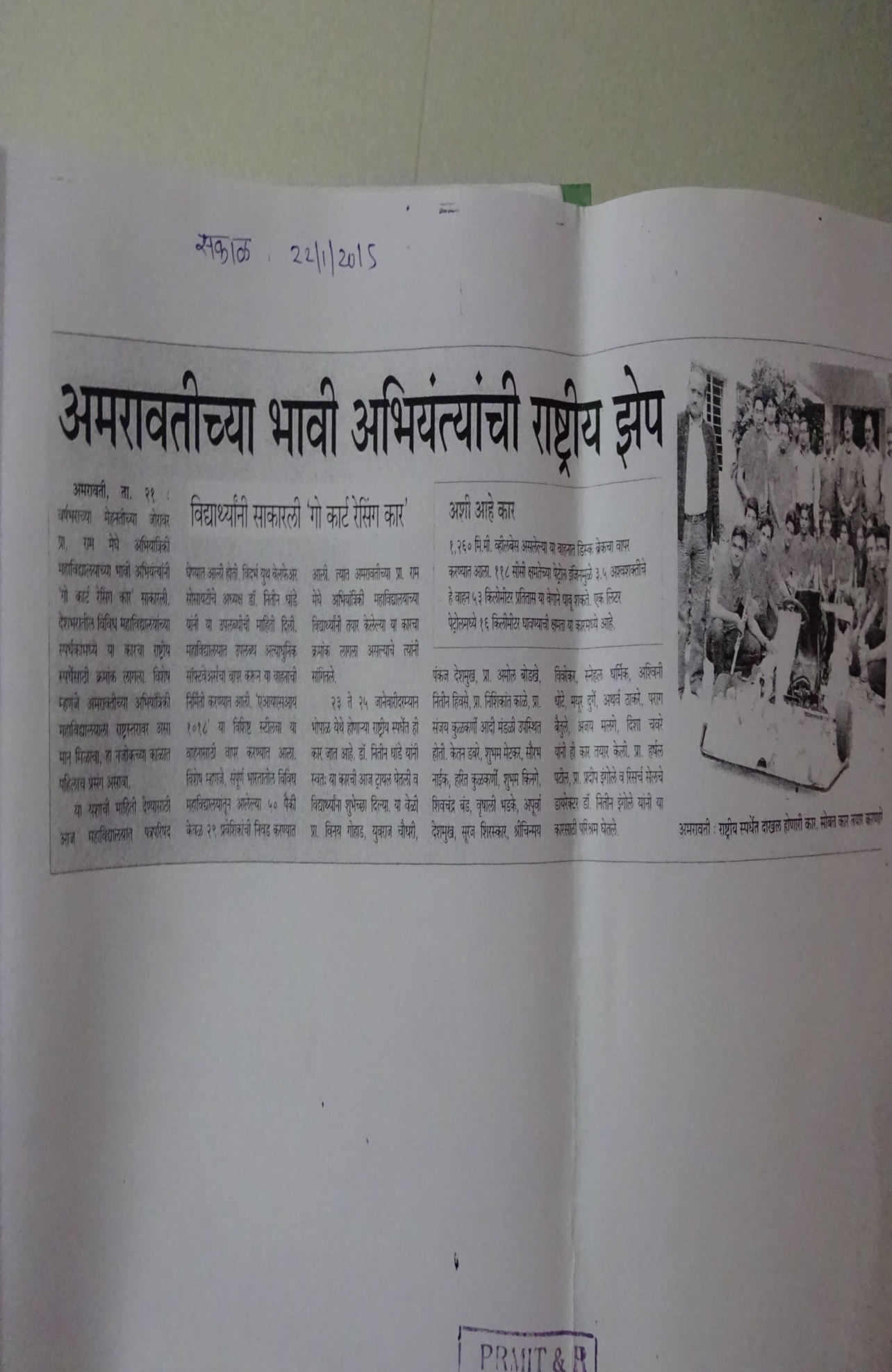 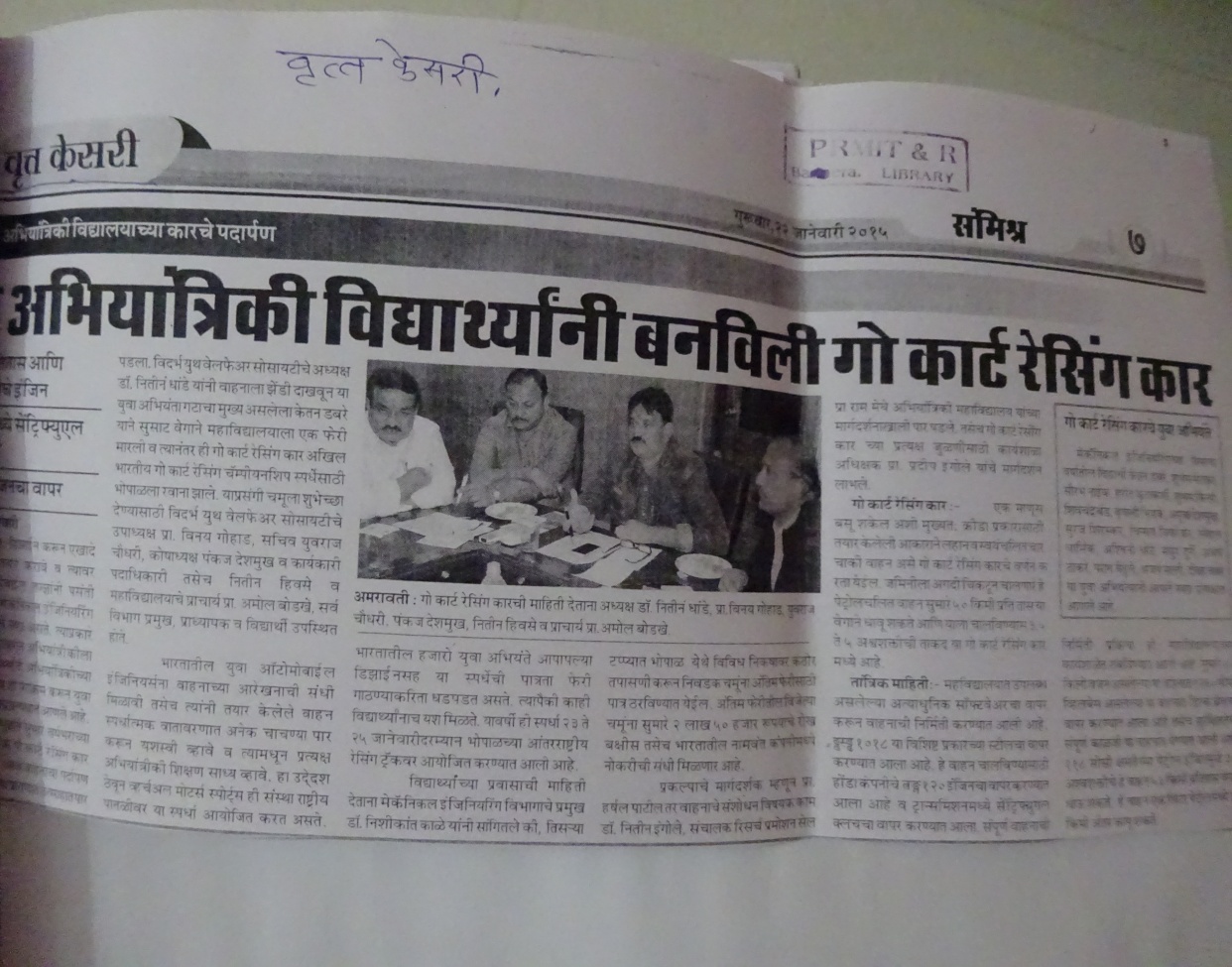 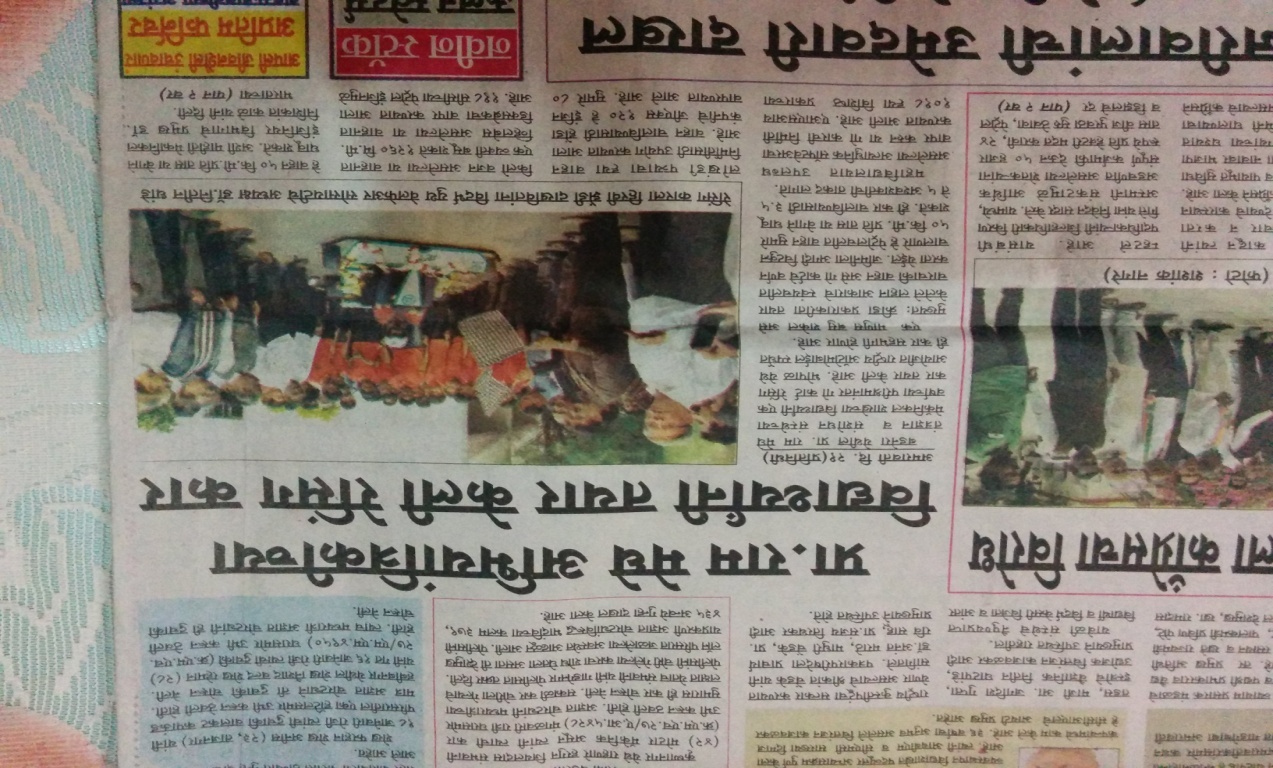 Contacts
Team Acrux
                            Prof. Ram Meghe Institute of Technology & Research, Badnera
Faculty Advisor
Prof. Harshal Patil
+91 9860690078
harshalpatil1986@rediffmail.com
Team Captain
Shubham Metkar
+91 8308902232 shubhammetkar60@gmail.com
Marketing Head
 Saurabh Naik 
+91 8657978599
saurabh.naik321@yahoo.in
Vice Team Captain
 Ketan Dabre
+91 9970830166
ketandabre@gmail.com
Visit us at
     www.facebook.com/teamacruxracing
E-mail : teamacrux@gmail.com
College website : www.mitra.ac.in